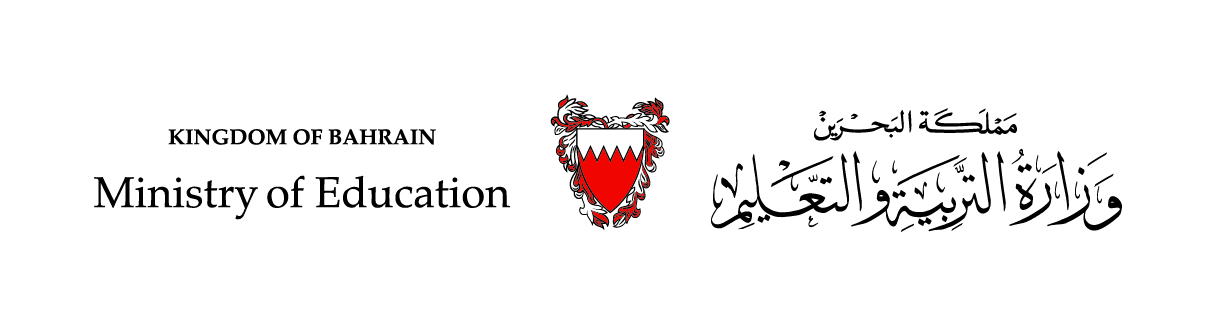 English
Family and Friends 
Grade 6
Semester 1 
Unit  3
Something new to watch!
 Lesson 3: Grammar
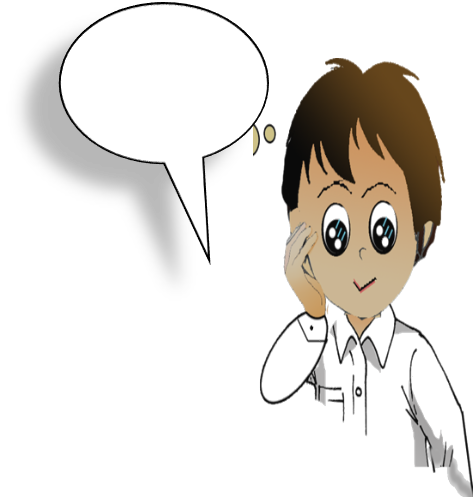 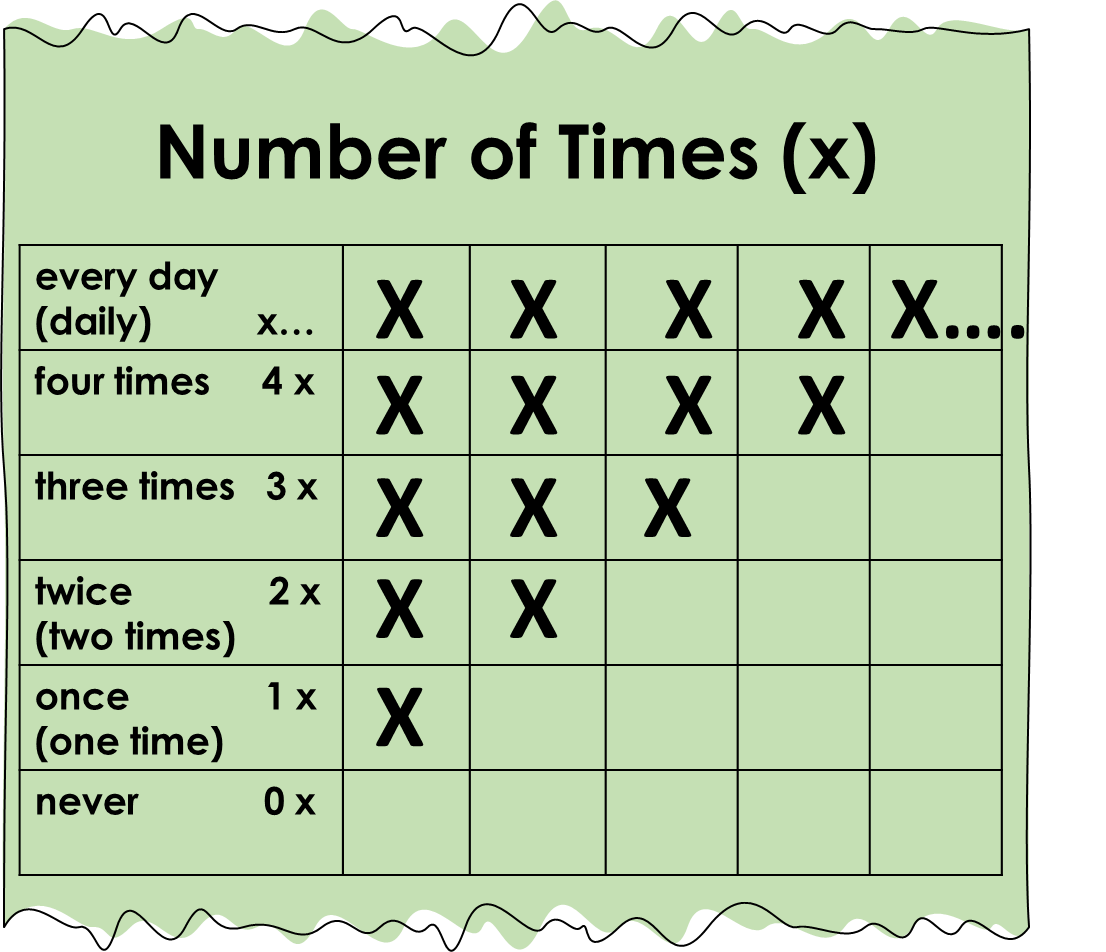 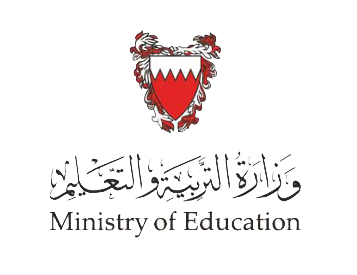 Lesson Objectives  


To identify the uses of the question (How often?) and the adverbs/ adverbials of frequency.
To use the question (How often?) and the adverbs/ adverbials of frequency accurately.
Ministry of Education - 2020
English-Grade6- Unit 3-Lesson3- (Grammar)
Presentation
Read and learn about adverbs of frequency and adverbials of frequency.
English-Grade6- Unit 3-Lesson3- (Grammar)
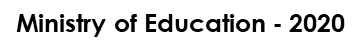 Presentation
Read and learn more about the adverbs of frequency.
Frequency Percentage %
Adverbs of frequency show how often we do something.
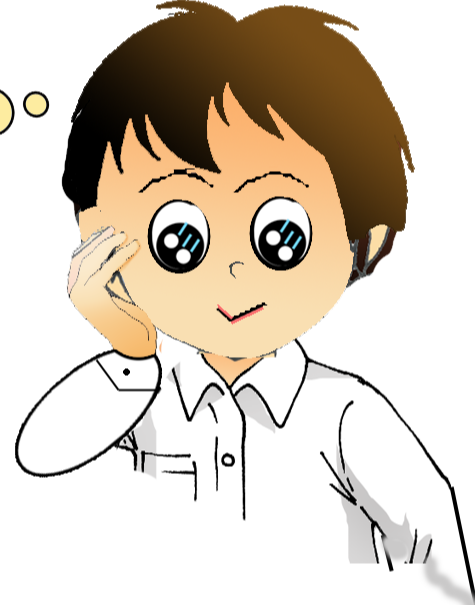 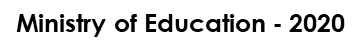 English-Grade6- Unit 3-Lesson3- (Grammar)
Presentation
Read and learn more about the adverbials of frequency.
Adverbials of frequency show the number of times we do something.
Number of Times (x)
X   X   X    X   X...
X   X   X    X
X   X   X
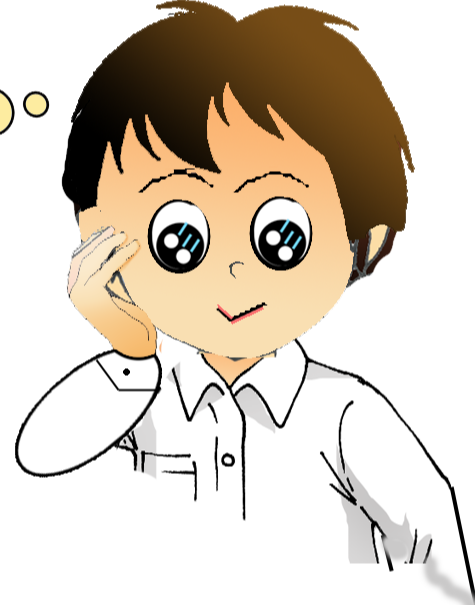 X   X
X
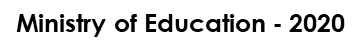 English-Grade6- Unit 3-Lesson3- (Grammar)
Introduction 
Read the following questions and learn.
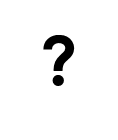 Sara
watch
How often
does
TV
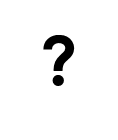 you
play
How often
do
football
subject
he
she
it
Ali
Sara
helping verb
does
main verb
watch
play
go
object
TV
football
the beach
How often
+
+
+
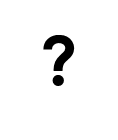 +
+
subject
I
you
we
 they
helping verb
do
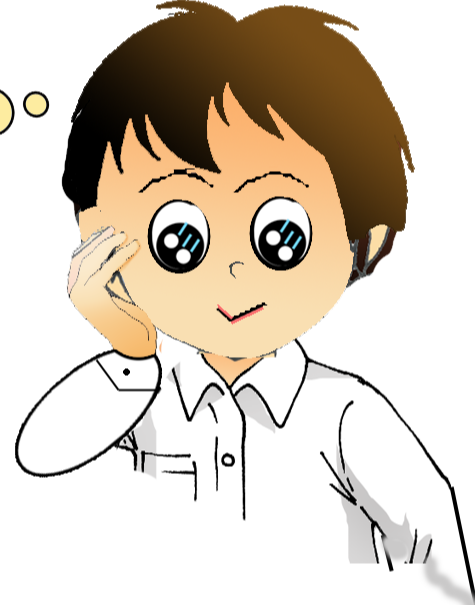 How do we ask a question using (How often)?
English-Grade6- Unit 3-Lesson3- (Grammar)
Ministry of Education - 2020
Introduction 
Read the following sentences and learn.
.
Sara
never
watches
TV
.
always
You
play
football
main verb
watches
plays
goes
subject
He
She
It
Ali
Sara
object
TV
football
the beach
.
adverbs of frequency
never
always
sometimes
+
+
+
+
main verb
watch
play
go
+
subject
I
You
We
 They
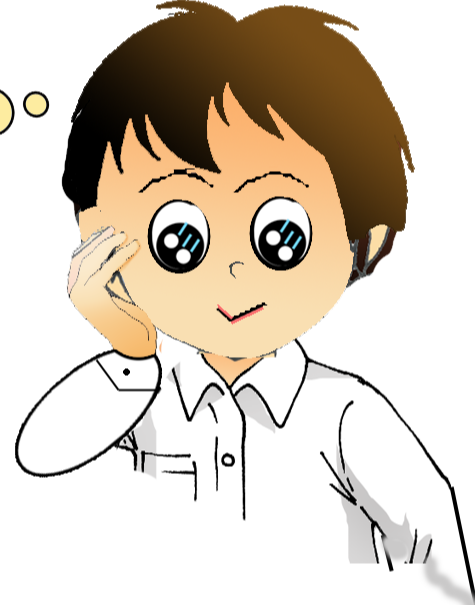 How do we answer the question (How often) with adverbs of frequency?
+
English-Grade6- Unit 3-Lesson3- (Grammar)
Ministry of Education - 2020
Introduction 
Read the following sentences and learn.
.
football
three times a week
We
play
.
He
every day
TV
watches
subject
He
She
It
Ali
Sara
main verb
watches
plays
goes
adverbial of frequency
ever day
twice a week
three times a month
object
TV
football
the beach
.
+
+
+
main verb
watch
play
go
subject
I
You
We
They
+
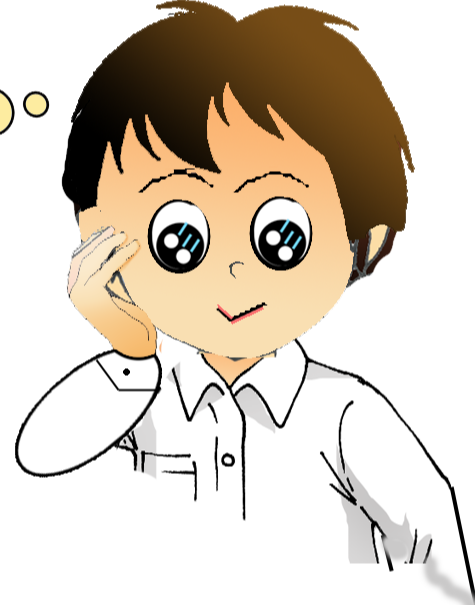 How do we answer the question (How often) with adverbials of frequency?
English-Grade6- Unit 3-Lesson3- (Grammar)
Ministry of Education - 2020
Practice
Read the answers and write the questions.
Check your answers.
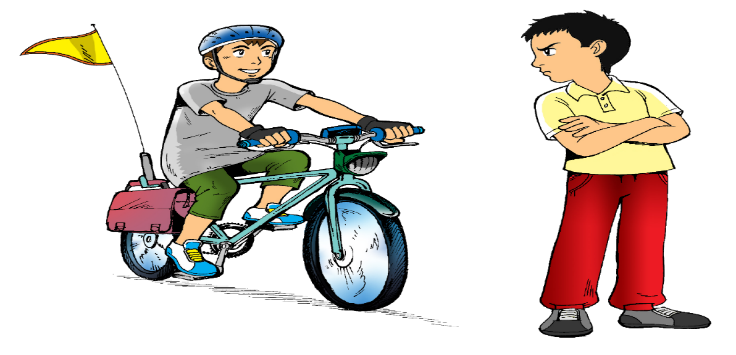 Q1: ---------------------------------------------------?
Yousef rides his bike three times a day.
How often does Yousef ride his bike?
1
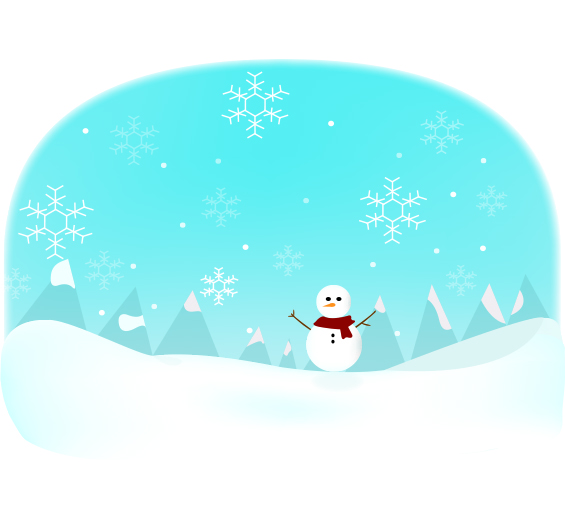 Q2: ------------------------------------------------?
It never snows in Bahrain.
How often does it snow in Bahrain?
2
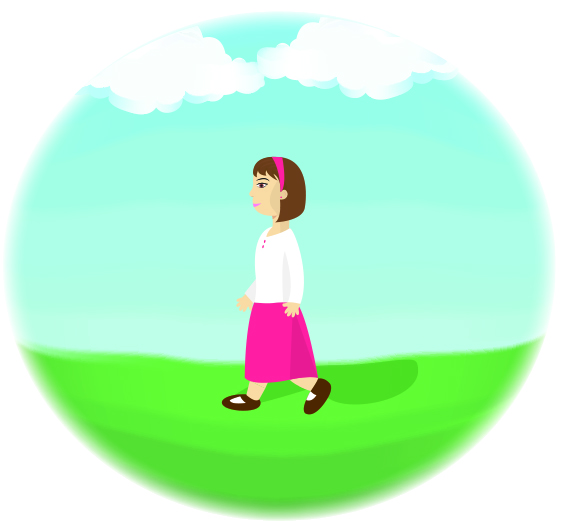 Q3: ------------------------------------------?
She goes for a walk in the park twice a week.
How often does she go for a walk in the park?
3
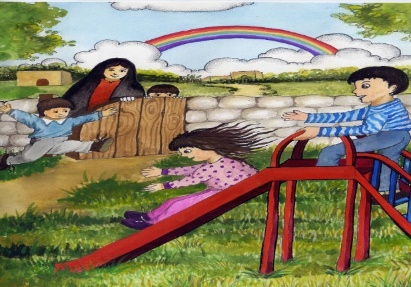 Q4: --------------------------------------------------?
They go to the playground once a week.
How often do they go to the playground?
4
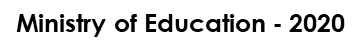 English-Grade6- Unit 3-Lesson3- (Grammar)
Practice
Answer the following questions using adverbials of frequency.
Check your answers.
Q1: How often do you visit your relatives? (1 x / week)
-----------------------------------------------------------------------------------
I visit my relatives once a week /one time a week.
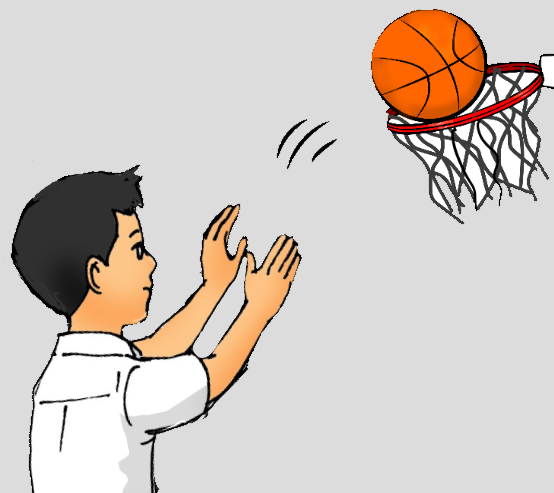 Q2: How often does he play basketball? (2 x / week)
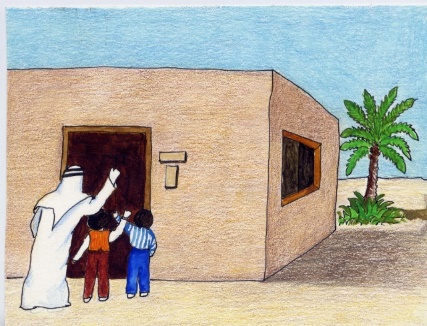 -----------------------------------------------------------------------------------
He plays basketball twice / two times a week.
2
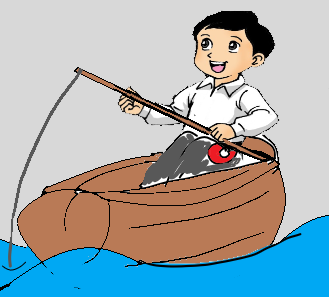 Q3: How often does he go fishing? (3 x / month)
1
----------------------------------------------------------------------------
He goes fishing 3 times a month.
3
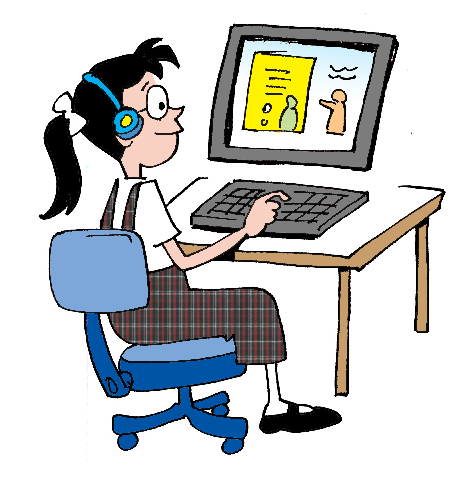 Q4: How often does she use the computer? (x… )
----------------------------------------------------------------------------
She uses the computer every day / daily .
4
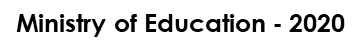 English-Grade6- Unit 3-Lesson3- (Grammar)
Assessment
Write sentences using adverbs /adverbials of frequency.
Check possible answers.
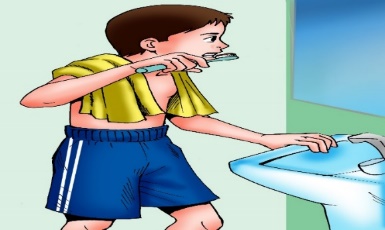 I brush my teeth three times a day.
---------------------------------------------------------------------------.
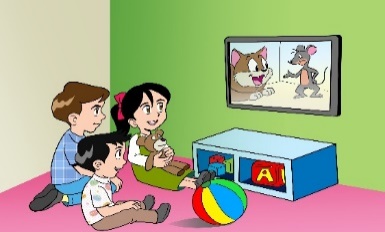 The kids watch cartoon every day.
----------------------------------------------------------------------------.
Ali reads a novel once a month.
----------------------------------------------------------------------------.
Sam never writes on the wall.
----------------------------------------------------------------------------.
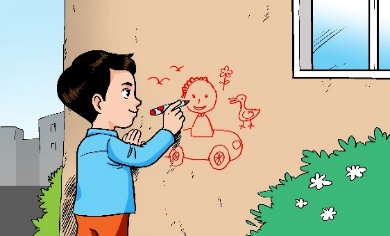 English-Grade6- Unit 3-Lesson3- (Grammar)
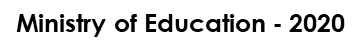 End of the Lesson
Ministry of Education - 2020
English-Grade6- Unit 3-Lesson3- (Grammar)